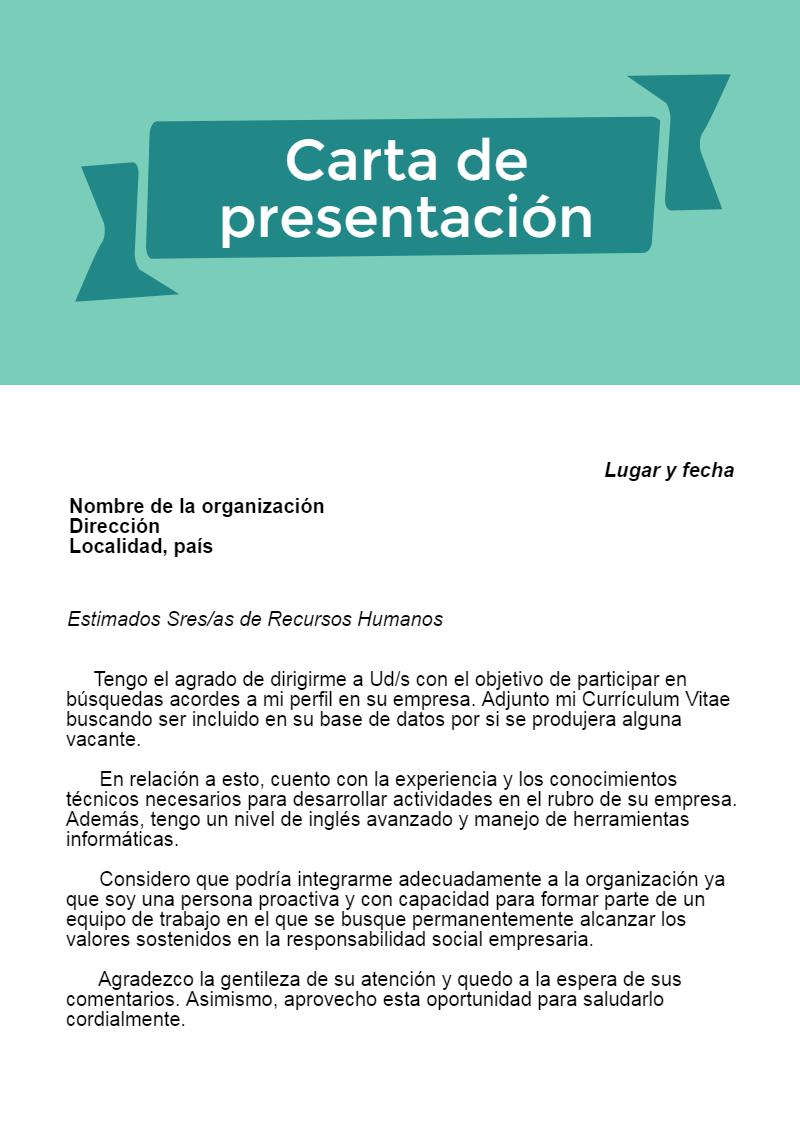 Carta de presentacion
Los pasos---
La introducción 
Párrafo 2- tus competencias y habilidades 
Párrafo 3- que puedes aportar a la empresa 
Despedida
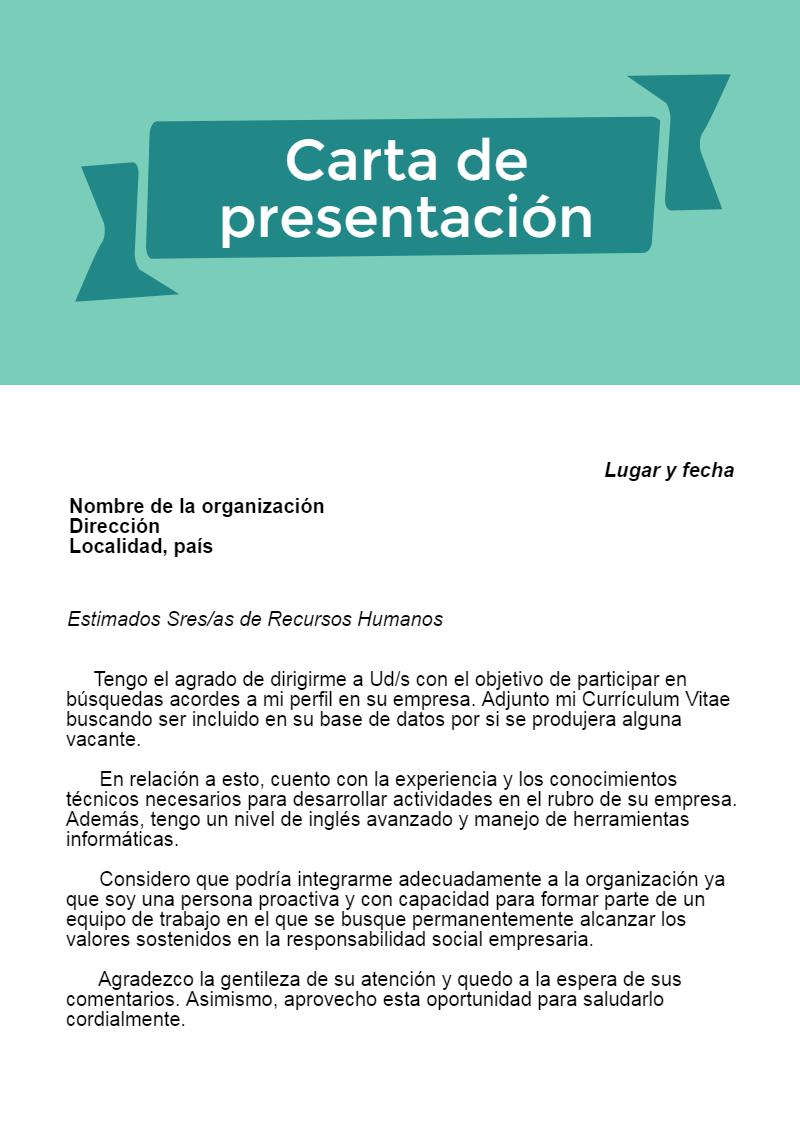 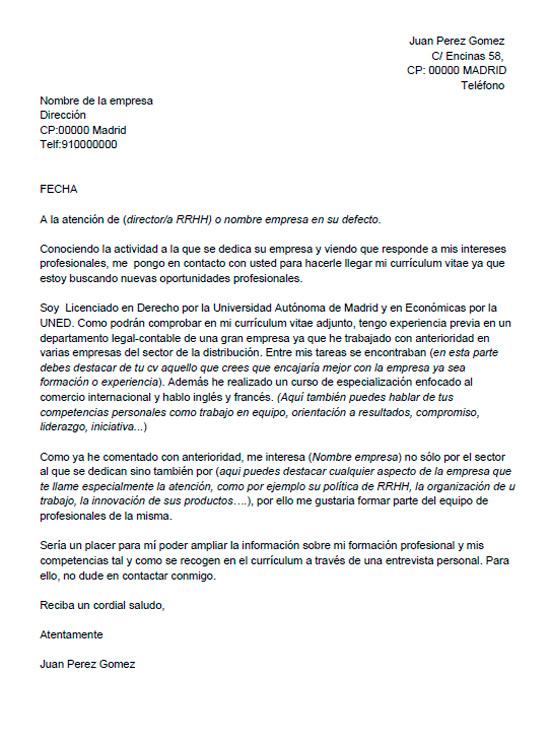 Primer párrafo: La introducción
primer párrafo de la carta es el más importante porque motiva al lector a seguir leyendo. 3 objetivos:-1.) Explicar el motivo de la carta.- 2.)Ofrecer la información precisa, para que el lector pueda en principio saber lo que puedes aportar a las necesidades de la compañía.- 3.)Cautivar al lector. *****En el caso de ser referido por alguna persona, deberías citarlo en este párrafo.
Ahora te toca…
Escriban el primer párrafo (5 minutos)
Segundo párrafo - tus competencias
En el segundo párrafo de la carta de presentación, debes explicar: 
1.)por qué quieres trabajar para esa compañía. 
2.) por qué estás cualificado para ese puesto.
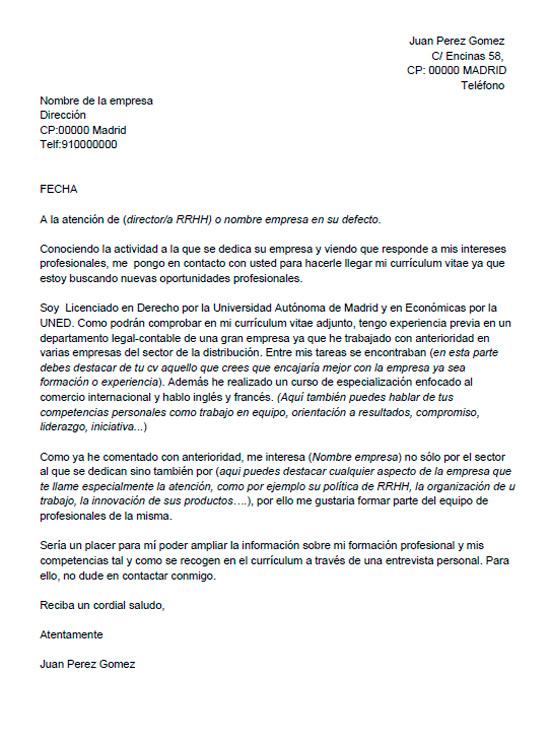 Ahora te toca…
Escriban el segundo párrafo (5 minutos)
Tercer párrafo- que puedes aportar
Debes explicar por qué estás interesado en la empresa o en el sector y qué es lo que puedes aportar en el puesto y para ser útil en la empresa.
Debes relacionar los logros y éxitos que consideres que pueden ser importantes para el puesto que solicitas.
Aquí puedes incluir datos relevantes que muestren que estás familiarizado con la compañía o el sector.
Ahora te toca…
Escriban el tercer párrafo (5 minutos)
Por fin: la despedida
En este punto, deberás mostrar tu interés por concertar una entrevista. Ahora, debes escribir la despedida en un par de frases, "Gracias por su tiempo", "Un cordial saludo" y abajo tu firma.
Ahora te toca…